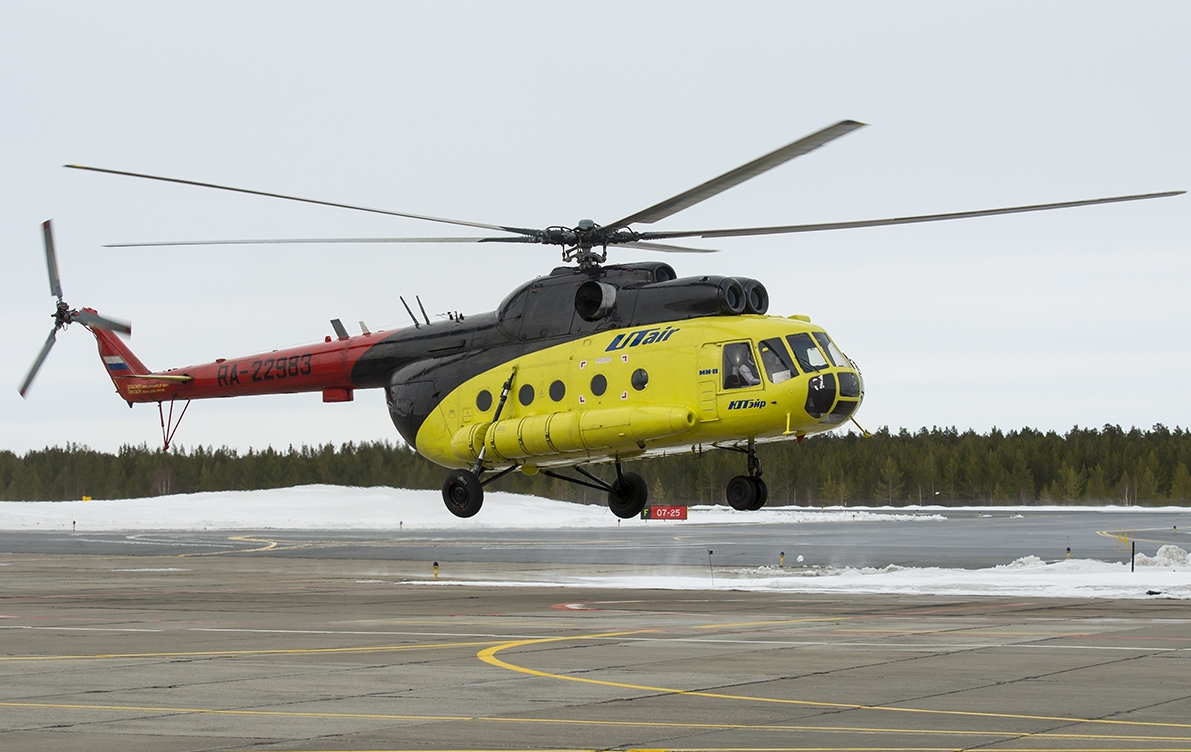 Модернизация вертолетов Ми-8Т - 
как путь к сокращению эксплуатационных расходов
[Speaker Notes: Модернизация вертолетов Ми-8Т - как путь к сокращению эксплуатационных расходов. 
Уважаемые члены комитета, коллеги.
Авиакомпания продолжает работу по теме модернизации российских вертолетов, а именно вертолетов типа Ми-8 и Ми-17.  В качестве первого шага рассматривается Ми-8Т, поскольку для этого типа бездействие будет губительным, в силу того, что на рынке вертолетных услуг, в нише грузовых перевозок, уже массово присутствуют вертолеты иностранного производства, имеющие другую идеологию эксплуатации. Поэтому, чтобы поддержать МИ-8Т на рынке вертолетных услуг, необходимо рассмотреть возможности снижения эксплуатационных расходов.]
Статистика использования вертолетов
%
79,2%
78,6%
77,3%
73,9%
70,6%
50
12%
8,3%
4,2%
4,7%
3,5%
2009
2010
2011
2012
2013
t,год
Ми-8Т
Вертолеты иностранного производства
[Speaker Notes: На слайде приведена статистика налета на вертолетах Ми-8Т и зарубежного производства. Статистика отражает процентное соотношение от общего налета на вертолетах в России.]
Количество вертолетов в парке Авиакомпании
(от общего числа вертолетов)
Комплексный подход
3 направления:
 - сокращение состава БРЭО вертолета Ми-8Т
 - оптимизация предполетных проверок летным экипажем и регламента ТО
 - сокращение минимального состава экипажа
[Speaker Notes: Авиакомпания рассматривает три направления снижения эксплуатационных расходов:]
Предложение: пересмотреть базовый (минимальный) состав БРЭО
Демонтировать следующее:
 ЭУП-53 
 АРК-У2
 БСПК-1
 АРК-9
 Изделие 020
 Связную радиостанцию
 Счетчик наработки
и ограничить Ми-8Т только полетами по ПВП, днем в простых метеоусловиях
[Speaker Notes: Мы уже говорили о возможности оптимизации бортового оборудования вертолетов типа Ми-8Т. Сокращение состава бортового оборудования, несомненно,  потребует пересмотра применимости вертолета Ми-8Т. Вертолет с таким составом оборудования можно будет применять в простых метеоусловиях для полетов по ПВП. В ОАО «Авиакомпания ЮТэйр» полеты по ППП составляют 8% от общего налета и  реальные условия эксплуатации требуют не более 10-15% вертолетов, оборудованных для полетов по ППП.  По предварительным подсчетам применение только направления сокращения состава оборудования позволит сократить расходы на эксплуатацию оборудования ориентировочно на 2,9% в год (при средних затратах на эксплуатацию вертолета Ми-8Т по ставке КТО приблизительно равной 10,2 млн. руб.).]
оптимизация предполетных проверок летным экипажем и регламента ТО
- сокращение времени предполетных проверок
 - переход на базовые формы 300 ч., 750ч.
 - выполнение оперативного обслуживания экипажем вертолета
- переход на обслуживание изделий БРЭО по состоянию
[Speaker Notes: Второе направление касается оптимизации предполетных проверок и регламента технического обслуживания. Это направление касается пересмотра РЛЭ в части сокращения времени предполетных проверок, что позволит сохранить ресурсы, сэкономить время и избежать избыточных трудозатрат. Оптимизация регламента ТО это снижение трудоемкости ТО, перевод форм 75ч. и 150ч. в оперативный регламент и выполнение этих форм без перегона вертолета на базу. Переход на оперативное обслуживание, включая форму 75 часов экипажем вертолета.]
Преимущества
- сокращение затрат на ТО
 - снижение стоимости летного часа
 - снижение потребления топлива
 - сокращение выбросов в атмосферу
 - сокращение эксплуатационных расходов
[Speaker Notes: - сокращение затрат на ТО на 2,9%
 - снижение стоимости летного часа на 5%
 - снижение потребления топлива на 4%
 - сокращение выбросов в атмосферу
 - сокращение эксплуатационных расходов на 10-12% для одного вертолета.]
Перспектива:
 

 продление сроков эксплуатации Ми-8Т

 применение подобного подхода к эксплуатации вертолетов Ми-8 АМТ, Ми-8 МТВ-1, Ми-171
[Speaker Notes: Мы прогнозируем, что проведение вышеописанного подхода позволит продлить эксплуатацию вертолетов типа Ми-8Т еще на 5 лет.
В случае получения положительного эффекта от проведенной работы, Авиакомпания рассмотрит возможность применение данного подхода к эксплуатации других типов вертолетов.]
Спасибо за внимание!